ISLAND
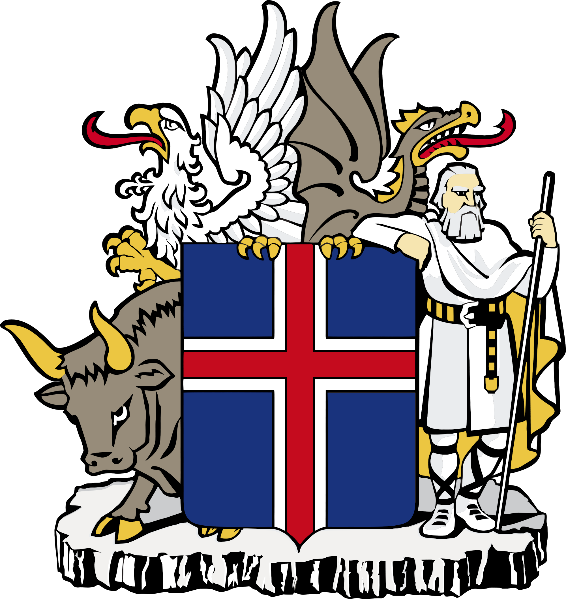 - najrjeđe naseljena država 
  sjeverne Europe, a i cijele Europe
- otočna zemlja u sjevernom 
  Atlantiku
- površina: 103.125 km²
 - glavni grad: Reykjavik
 - Nordijska zemlja
···· karta Islanda:
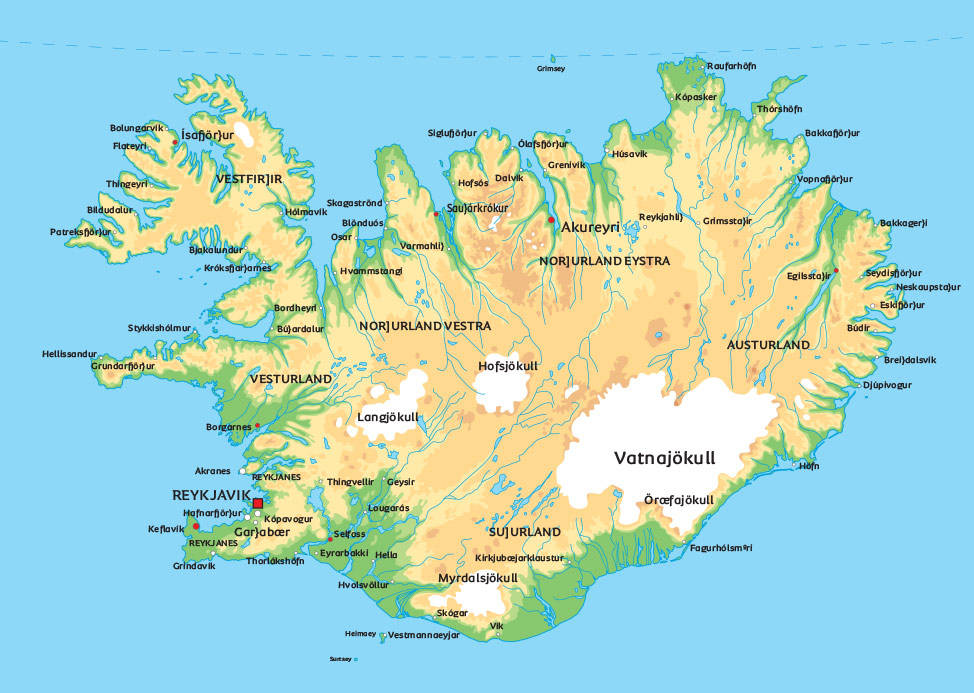 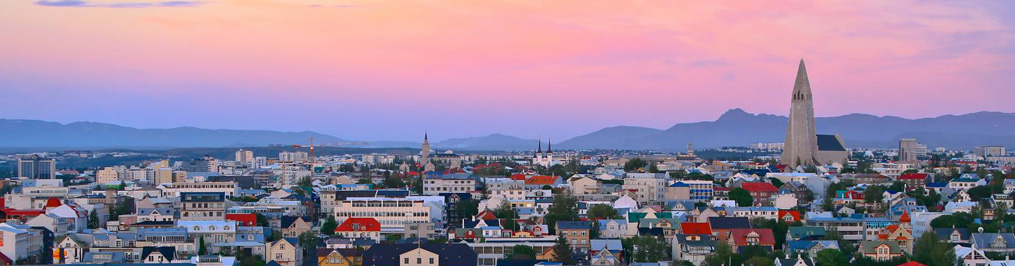 STANOVNIŠTVO
- ukupan broj stanovnika: 290.570
- većina stanovnika Islanda živi  u
  glavno gradu

- jezik: islandski
- religija: prevladava kršćanstvo
- ribolov i industrija
Reykjavik
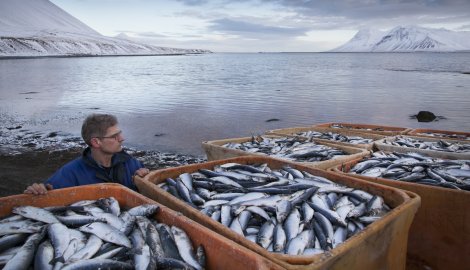 KLIMA
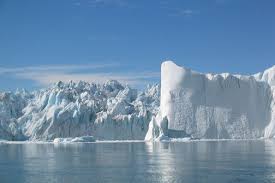 polarna: kratka i prohladna ljeta, a zime duge i hladne

biljna zajednica: lišajevi
RELJEF
- Island je poznat po mnogim vulkanima, gejzirima i ledenjacima




- reljef Islanda čine planine vulkanskog podrijetla
- ima više od 100 vulkana, a od toga ih je aktivno 25
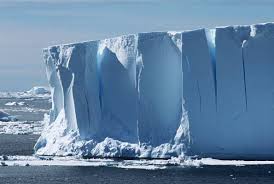 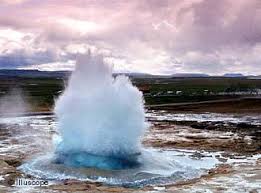 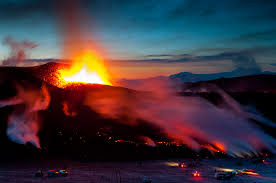 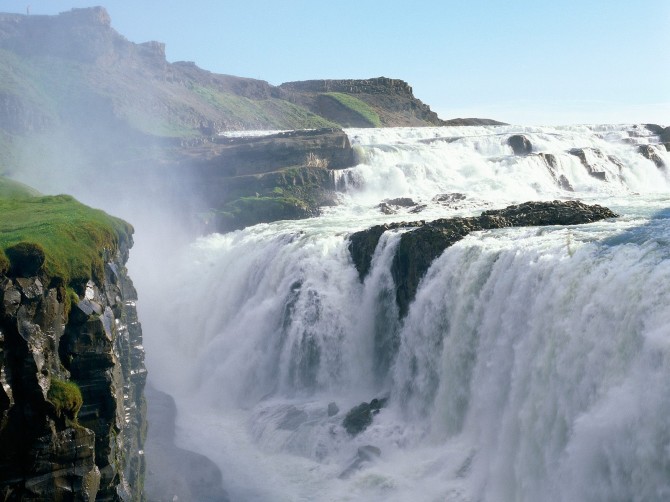 GOSPODARSTVO
- većina tla je neplodno i neobrađeno zbog toga se hrana uvozi
- veliki udio u hrani ima riba; više od 1/3 vrijednosti izvoza čine riba i riblje prerađevine
- Island obiluje vodom te se u hidroelektranama proizvodi golema količina električne struje, pa Island razvija industriju koja ju i troši
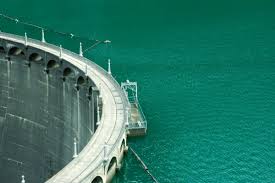 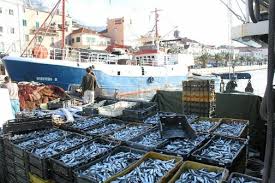 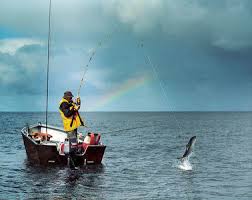 Nacionalni parkovi
TURIZAM
 prosječno Island posjeti oko 150.000 turista godišnje
- turiste privlače mnoge prirodne ljepote
tri nacionalna parka:
NP Snaefellsjokull
NP Vatnajokull
NP Pingvellir
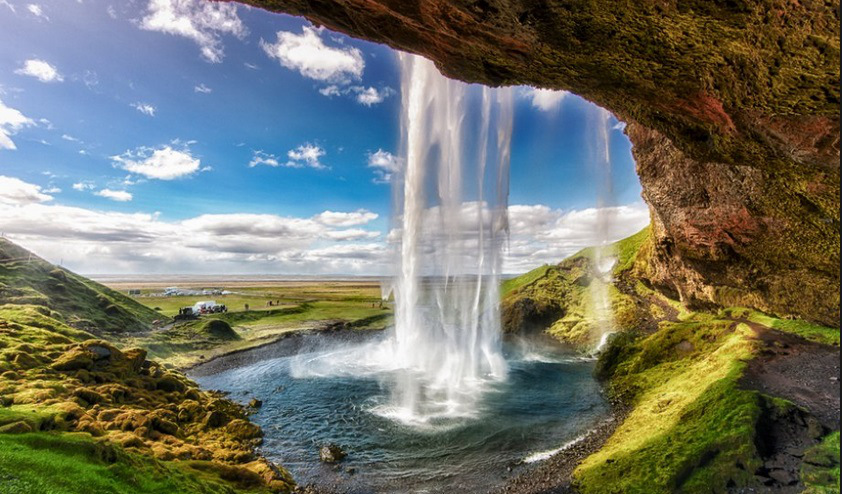 Nacionalni park Snaefellsjökull
Nacionalni park Vatnajökull
Nacionalni park Pingvellir
3. Ako ne znate plivati ne možete završiti školu. Plivanje je obavezni školski predmet.
ZANIMLJIVOSTI:
1. Aurora Borealis – prekrasno zvjezdano nebo svih boja i oblika



2. Islanđani vjeruju u vilenjake
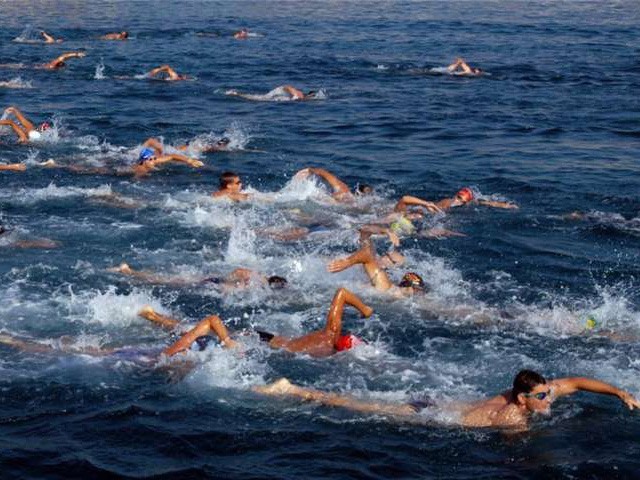 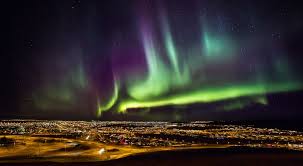 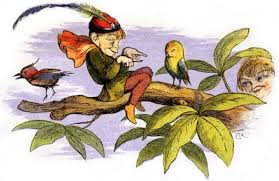 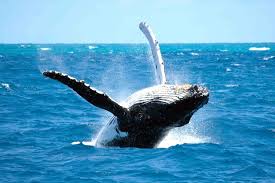 Bilješke:
- glavni grad: Reykjavik
- ukupan broj stanovnika 290.570 
-> većina ih živi u glavnom gradu
- klima: polarna (kratka prohladna ljeta, zime duge i hladne)
- poznat po gejzirima, ledenjacima i vulkanima
- tlo: neplodno i neobrađeno, hrana se zbog toga uvozi
- stanovništvo se većinom bavi ribarstvom -> izvoz ribe i ribljih prerađevina
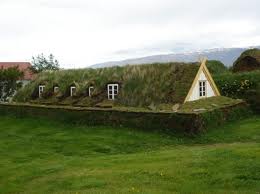 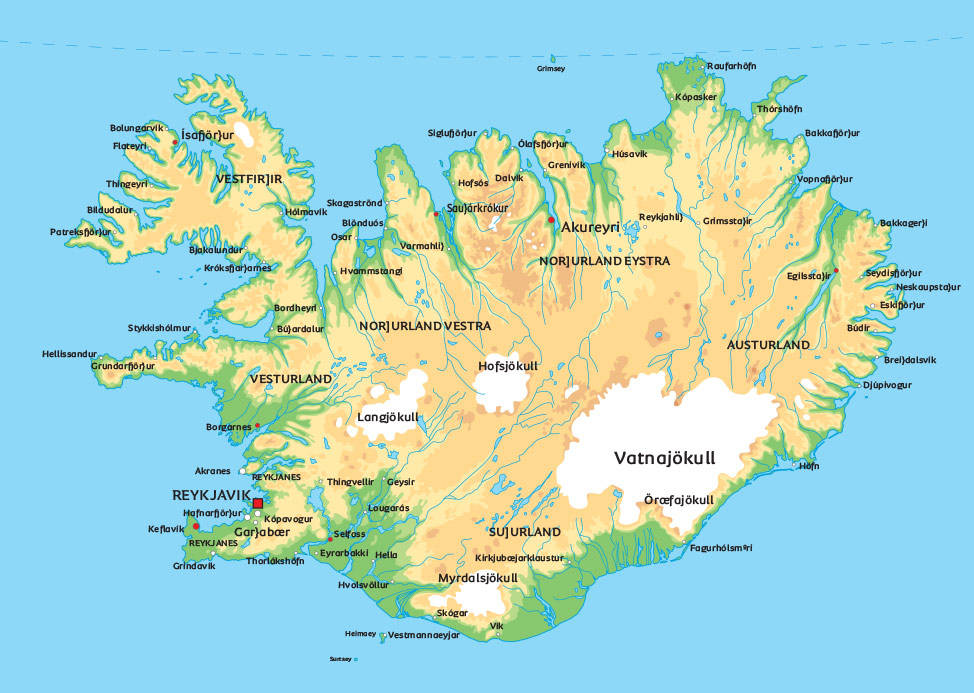 KRAJ!!!
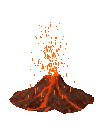 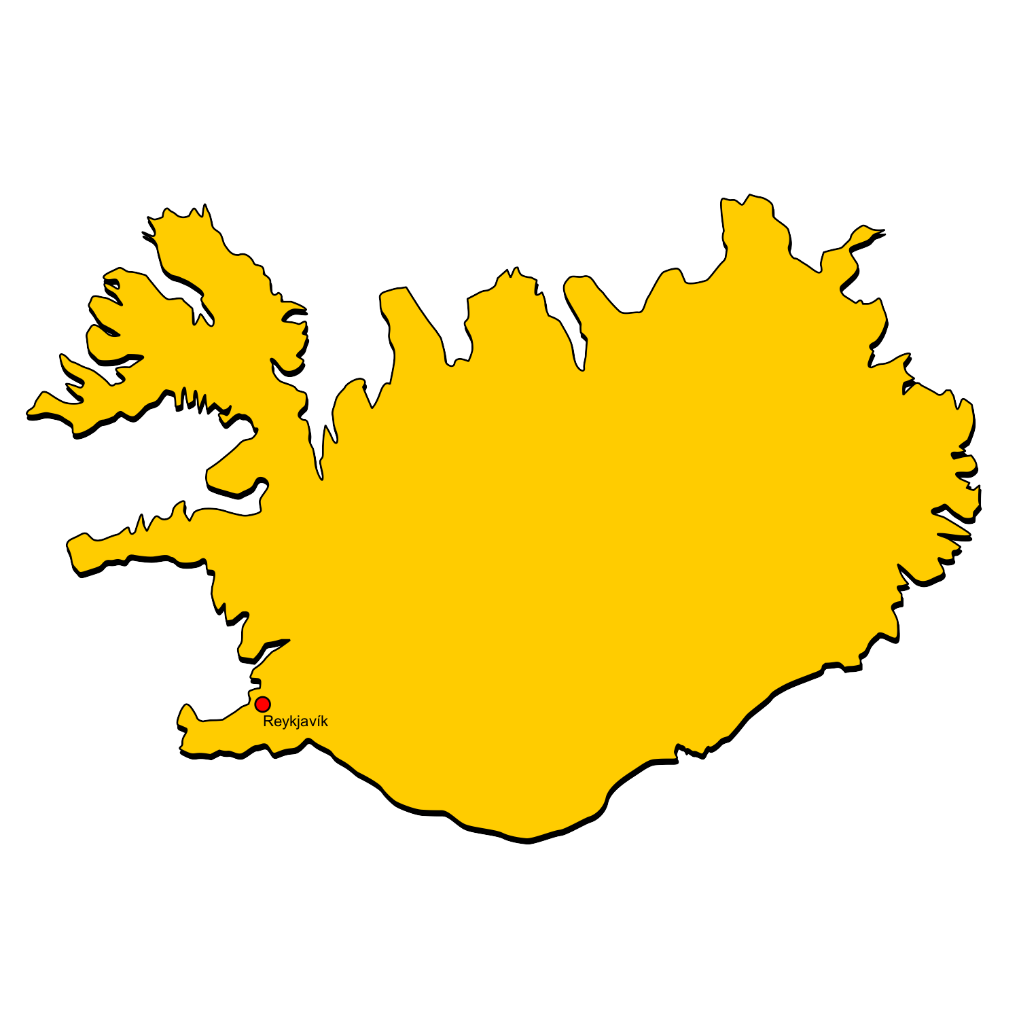 Bela Tenžera 7a